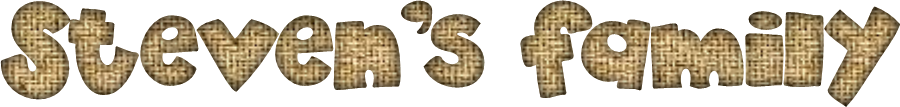 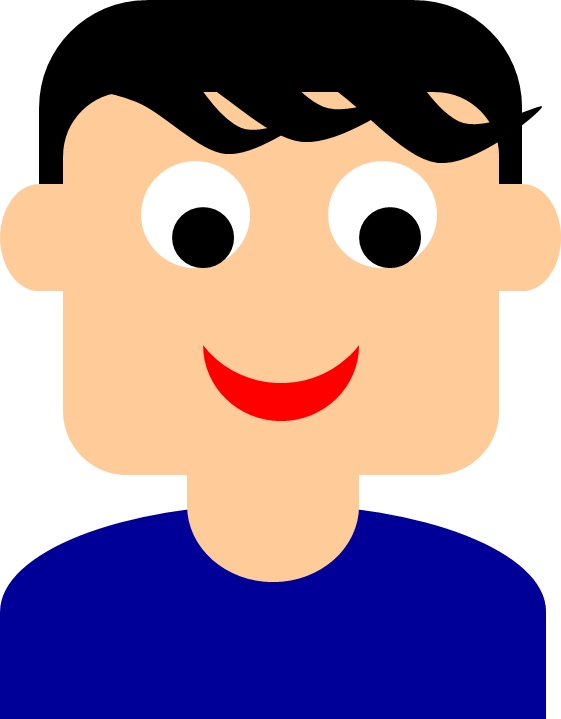 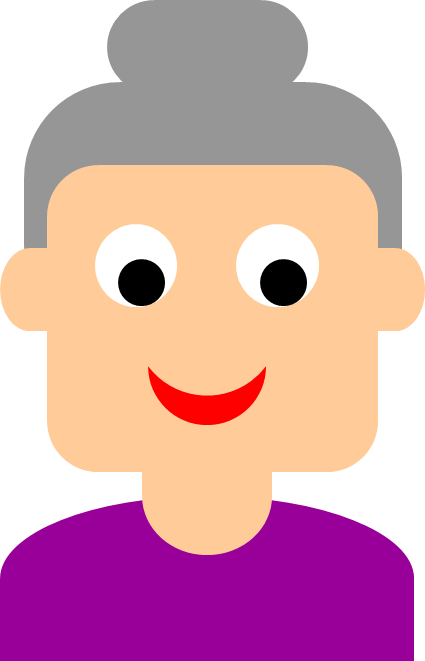 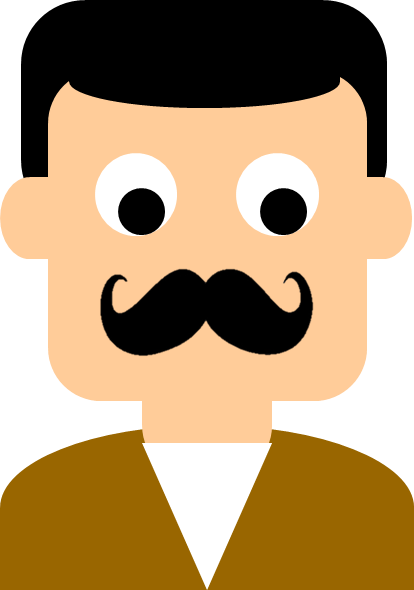 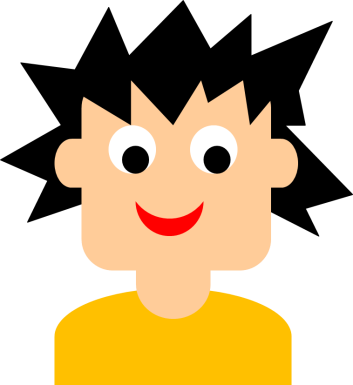 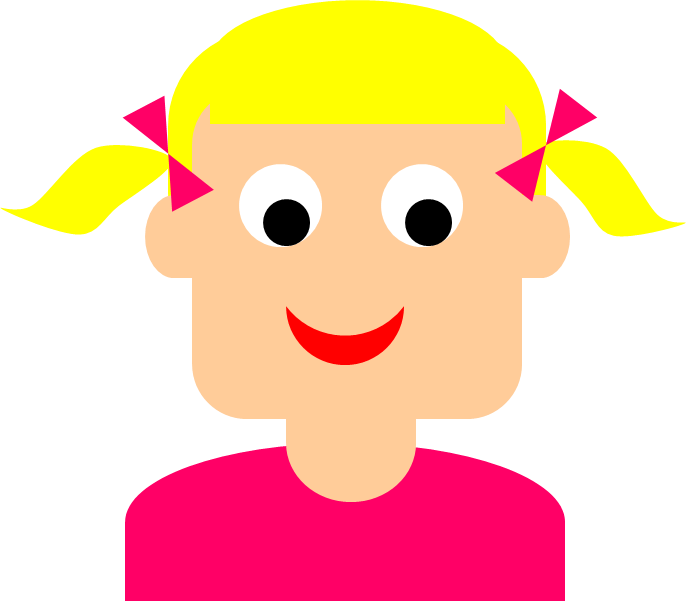 START
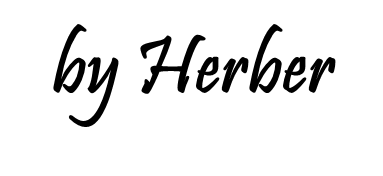 Look at Steven’s family tree and click on the right name
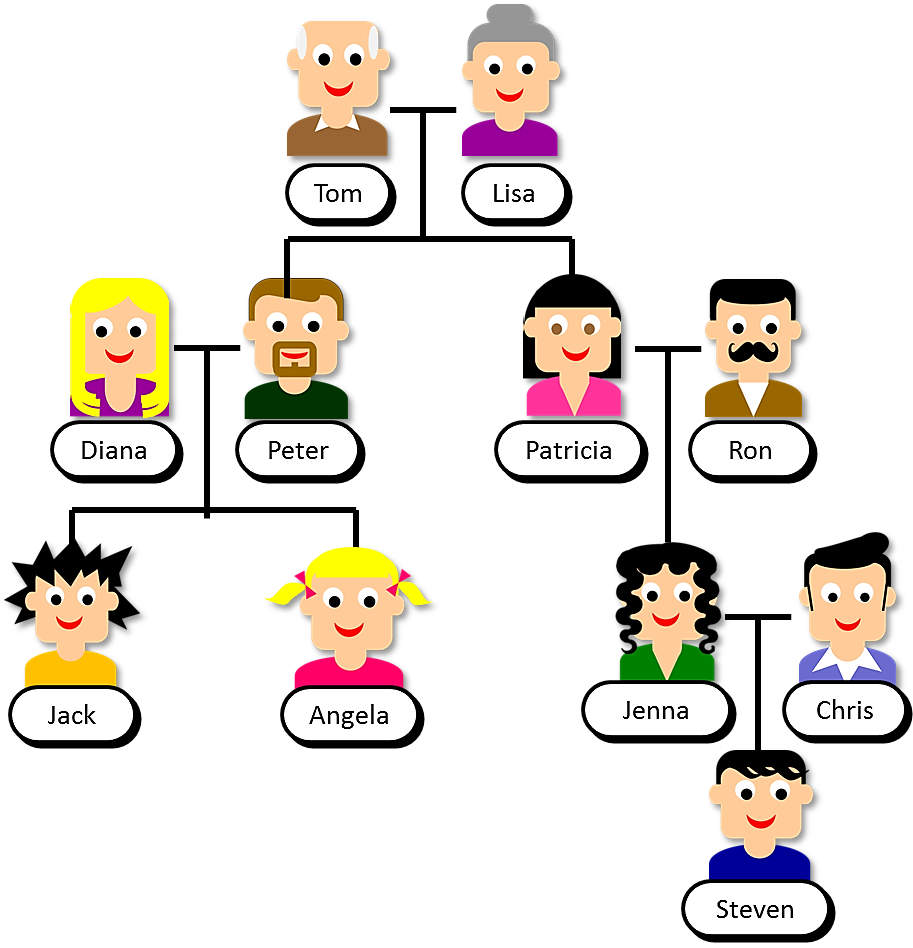 1/15
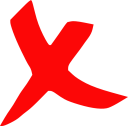 Tom
Lisa
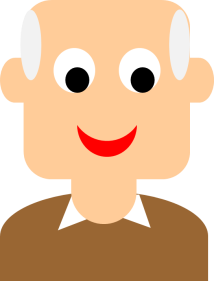 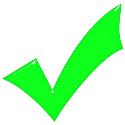 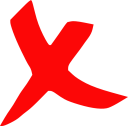 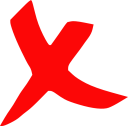 Diana
Peter
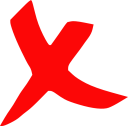 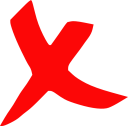 Patricia
Ron
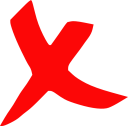 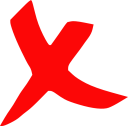 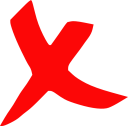 Jenna
Jack
Chris
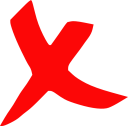 Angela
He/She is Peter’s father
NEXT
Steven
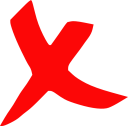 Click on the right name
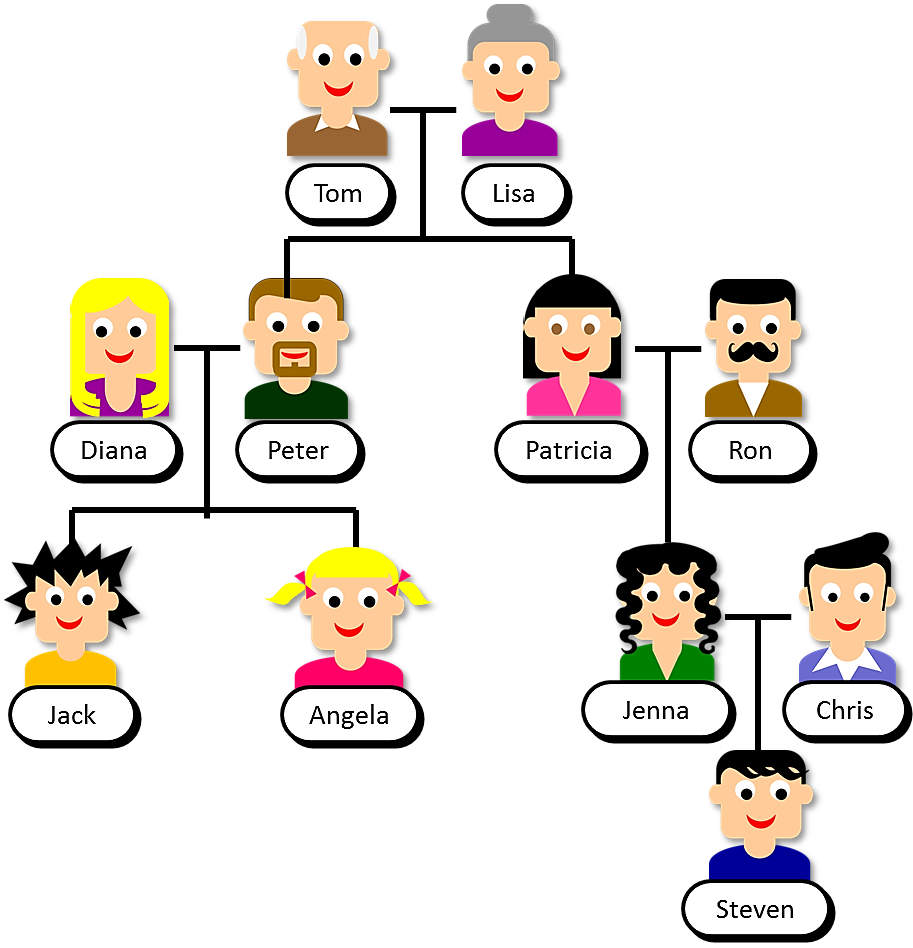 2/15
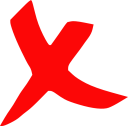 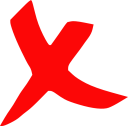 Tom
Lisa
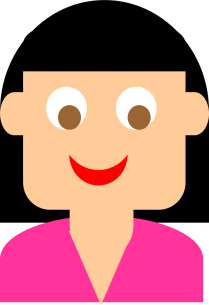 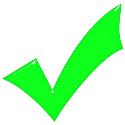 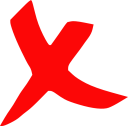 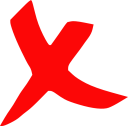 Diana
Peter
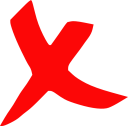 Patricia
Ron
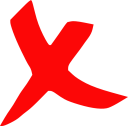 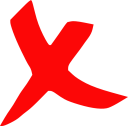 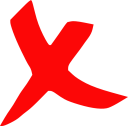 Jenna
Jack
Chris
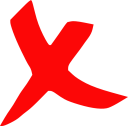 Angela
He/She is Jack’s aunt
NEXT
Steven
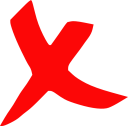 Click on the right name
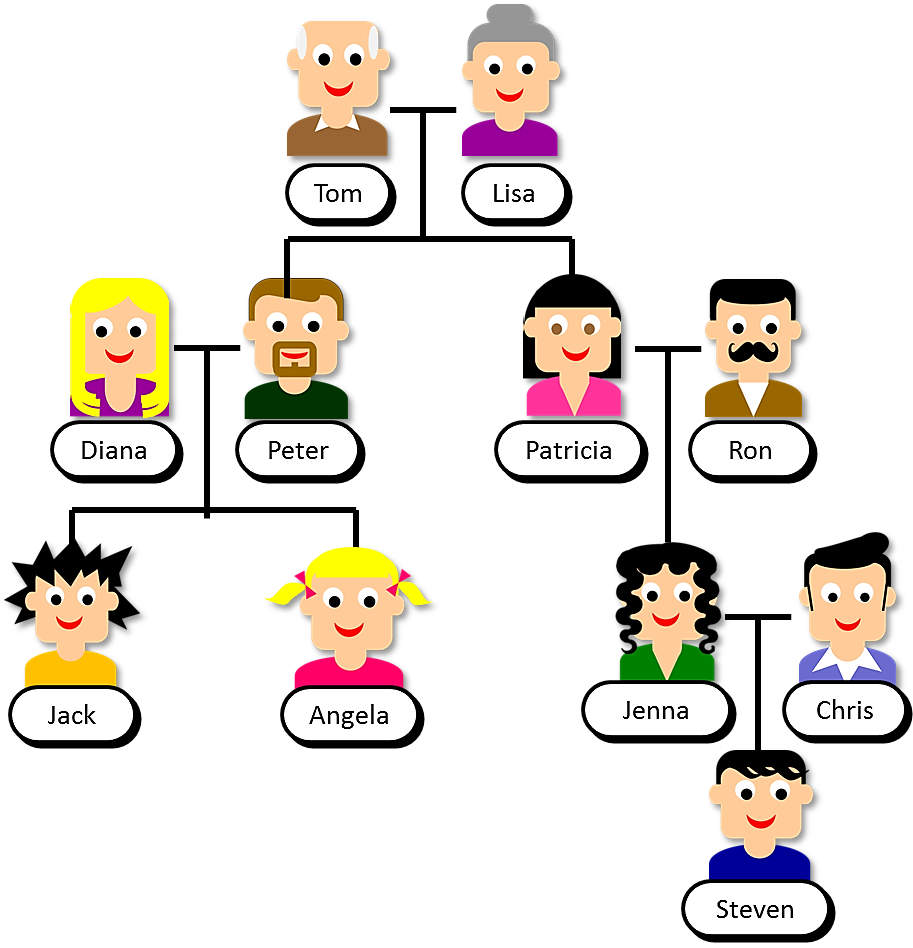 3/15
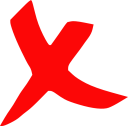 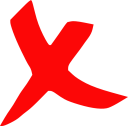 Tom
Lisa
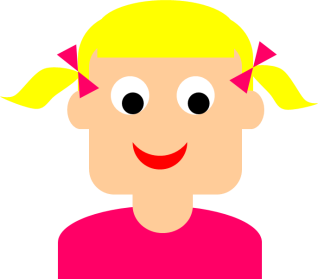 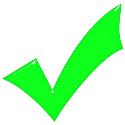 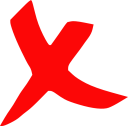 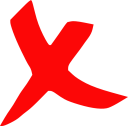 Diana
Peter
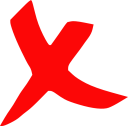 Patricia
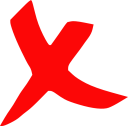 Ron
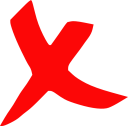 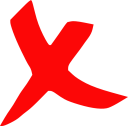 Jenna
Jack
Chris
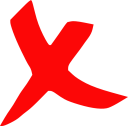 Angela
He/She is Patricia’s niece
NEXT
Steven
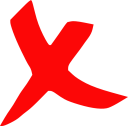 Click on the right name
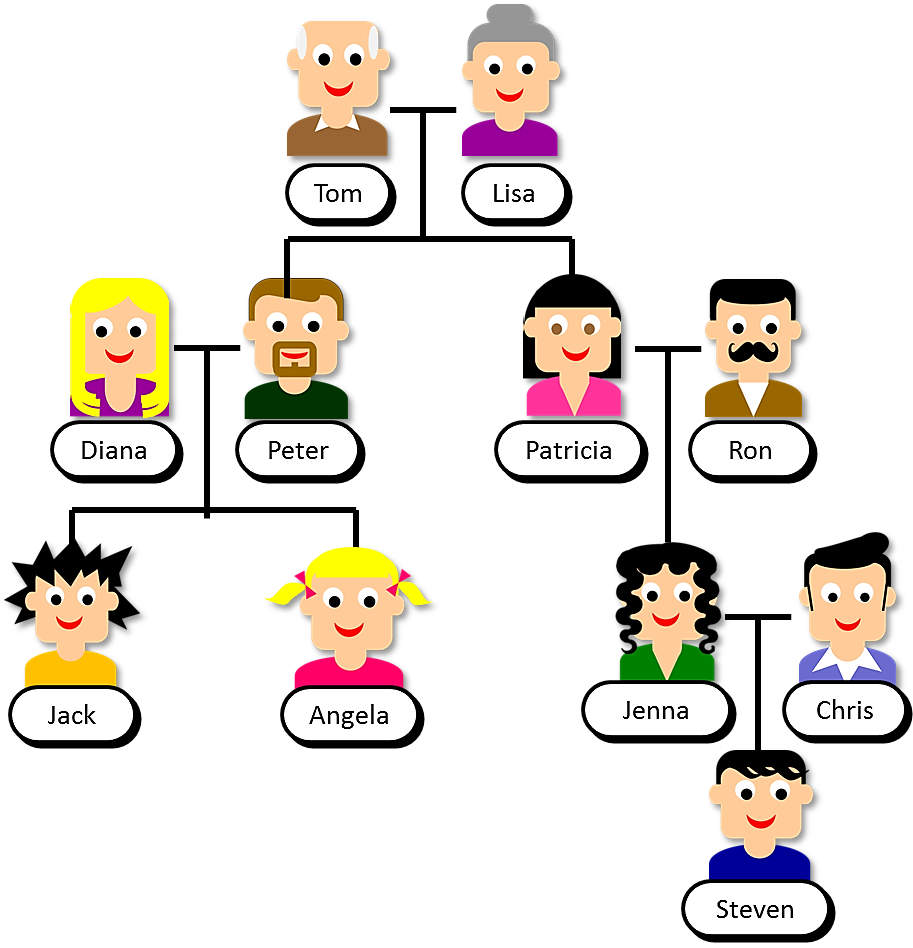 4/15
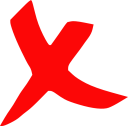 Tom
Lisa
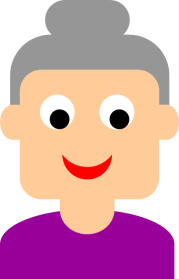 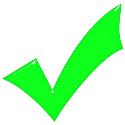 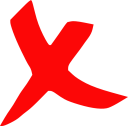 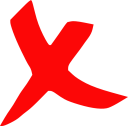 Diana
Peter
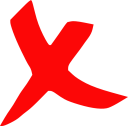 Patricia
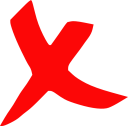 Ron
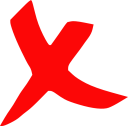 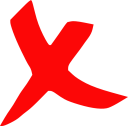 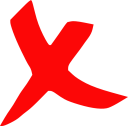 Jenna
Jack
Chris
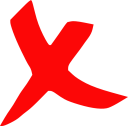 Angela
He/She is Jack’s grandmother
NEXT
Steven
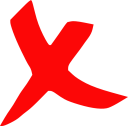 Click on the right name
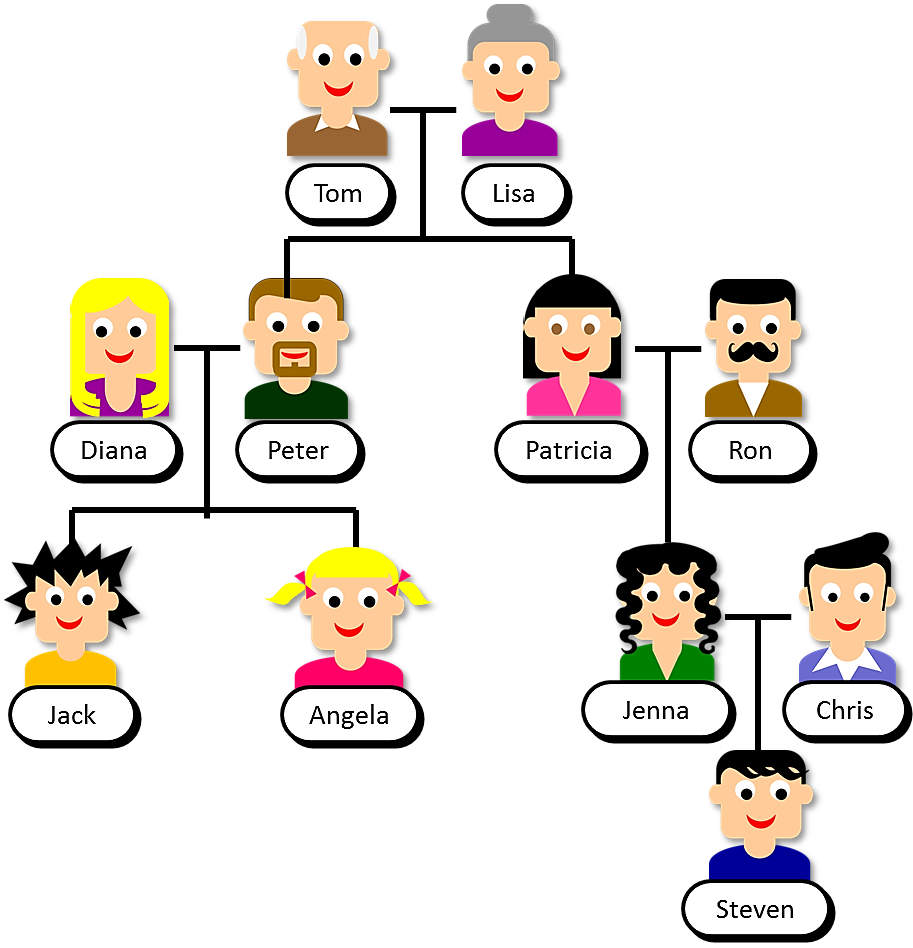 5/15
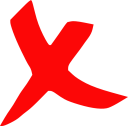 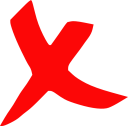 Tom
Lisa
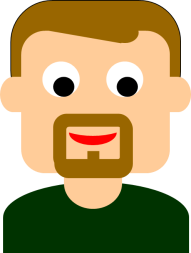 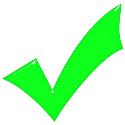 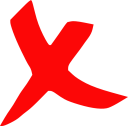 Diana
Peter
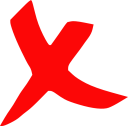 Patricia
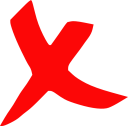 Ron
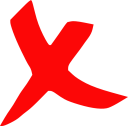 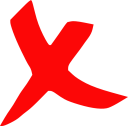 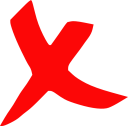 Jenna
Jack
Chris
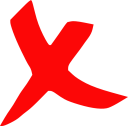 Angela
He/She is Patricia’s brother
NEXT
Steven
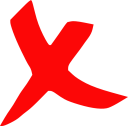 Click on the right name
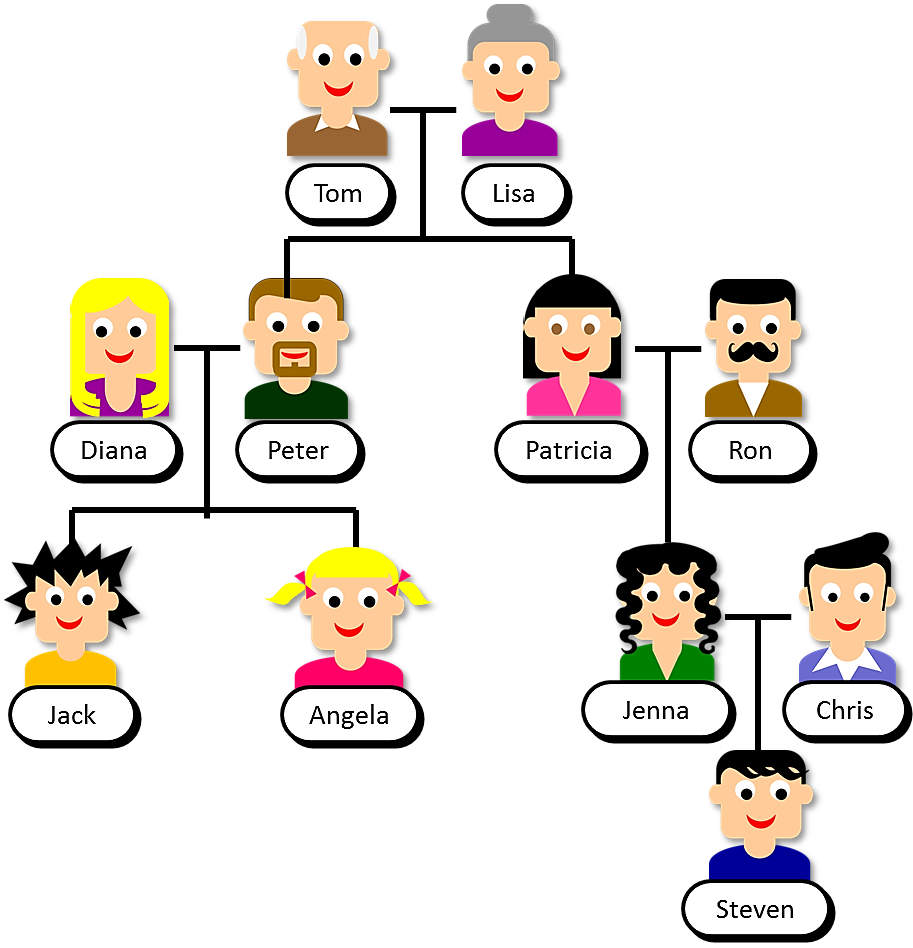 6/15
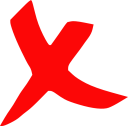 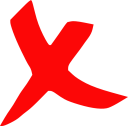 Tom
Lisa
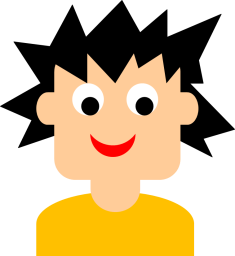 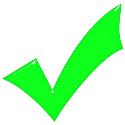 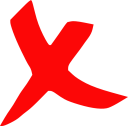 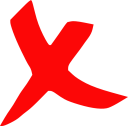 Diana
Peter
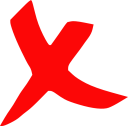 Patricia
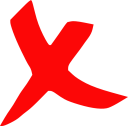 Ron
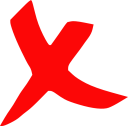 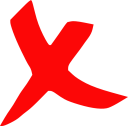 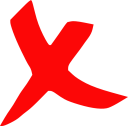 Jenna
Jack
Chris
Angela
He/She is Patricia’s nephew
NEXT
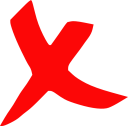 Steven
Click on the right name
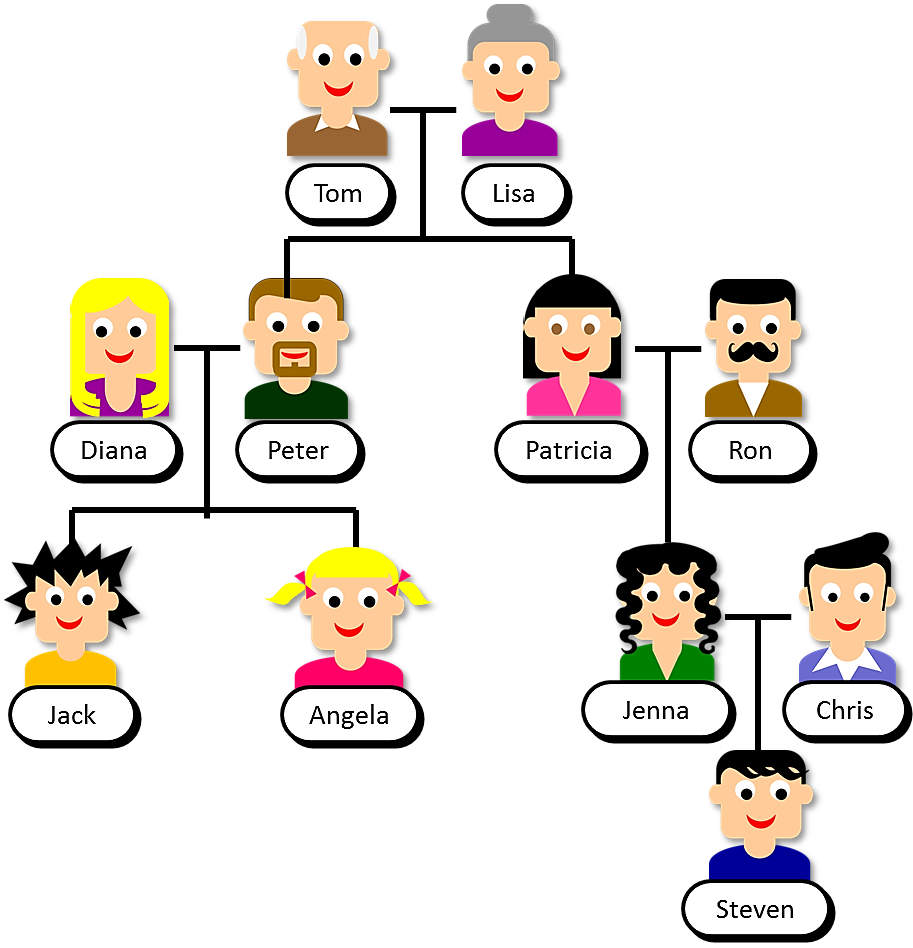 7/15
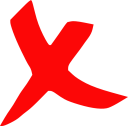 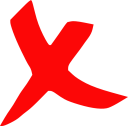 Tom
Lisa
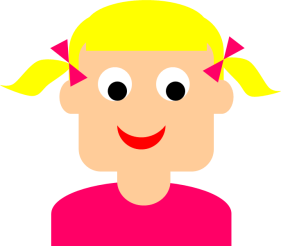 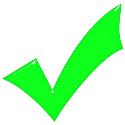 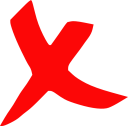 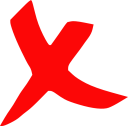 Diana
Peter
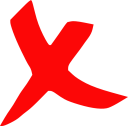 Patricia
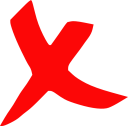 Ron
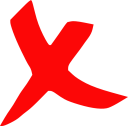 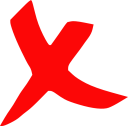 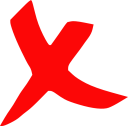 Jenna
Jack
Chris
Angela
He/She is Jack’s sister
NEXT
Steven
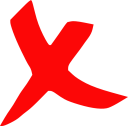 Click on the right name
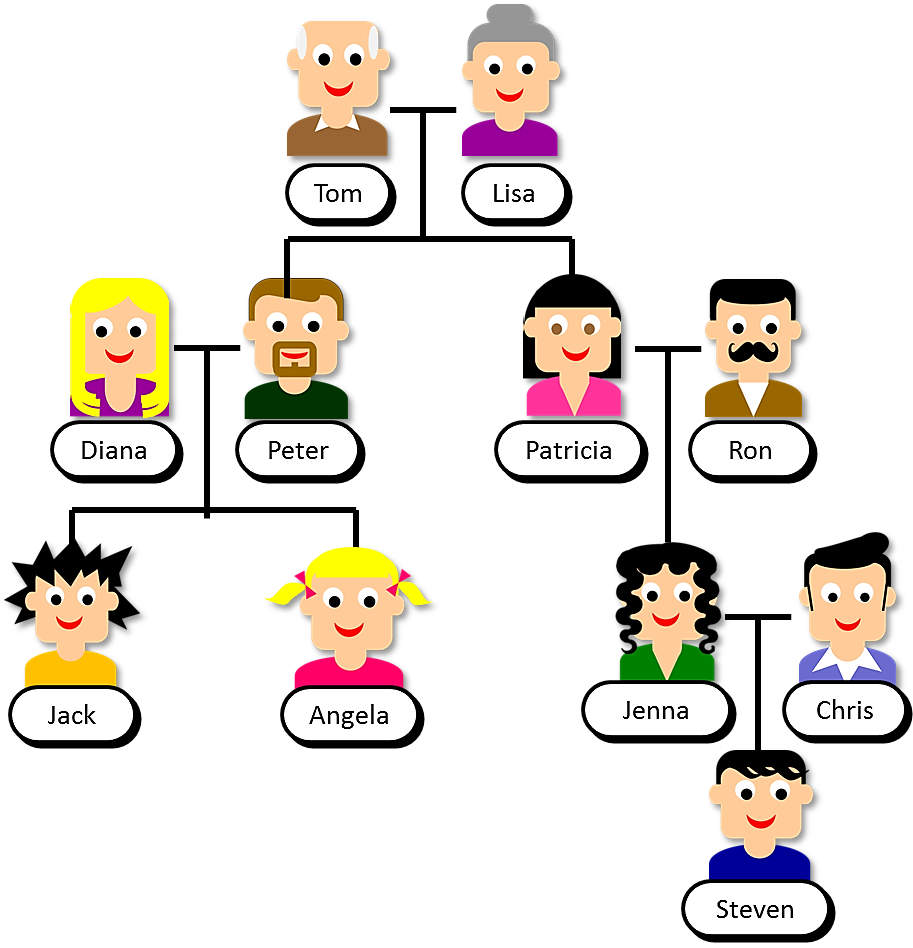 8/15
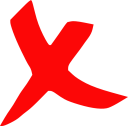 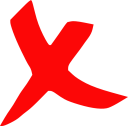 Tom
Lisa
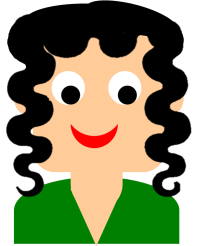 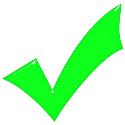 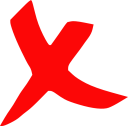 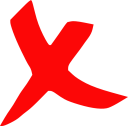 Diana
Peter
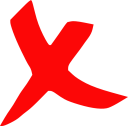 Patricia
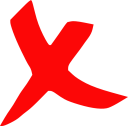 Ron
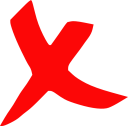 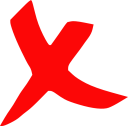 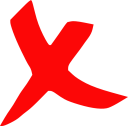 Jenna
Jack
Chris
Angela
He/She is Steven’s mother
NEXT
Steven
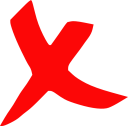 Click on the right name
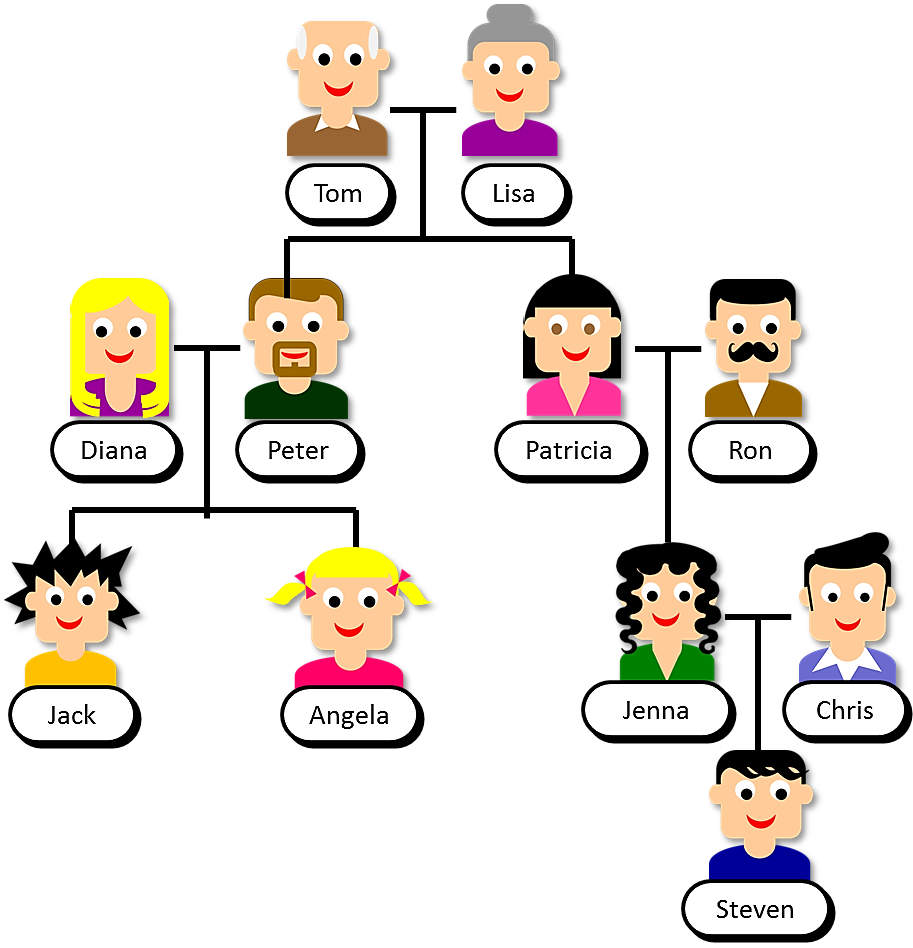 9/15
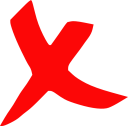 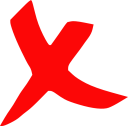 Tom
Lisa
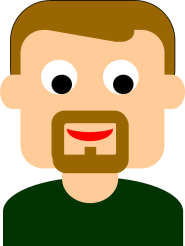 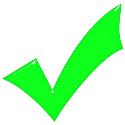 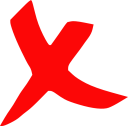 Diana
Peter
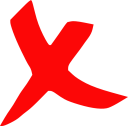 Patricia
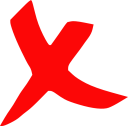 Ron
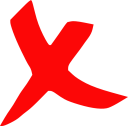 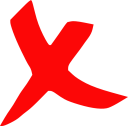 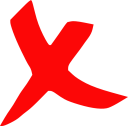 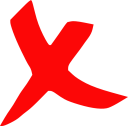 Jenna
Jack
Chris
Angela
He/She is Jenna’s uncle
NEXT
Steven
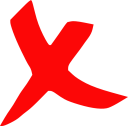 Click on the right name
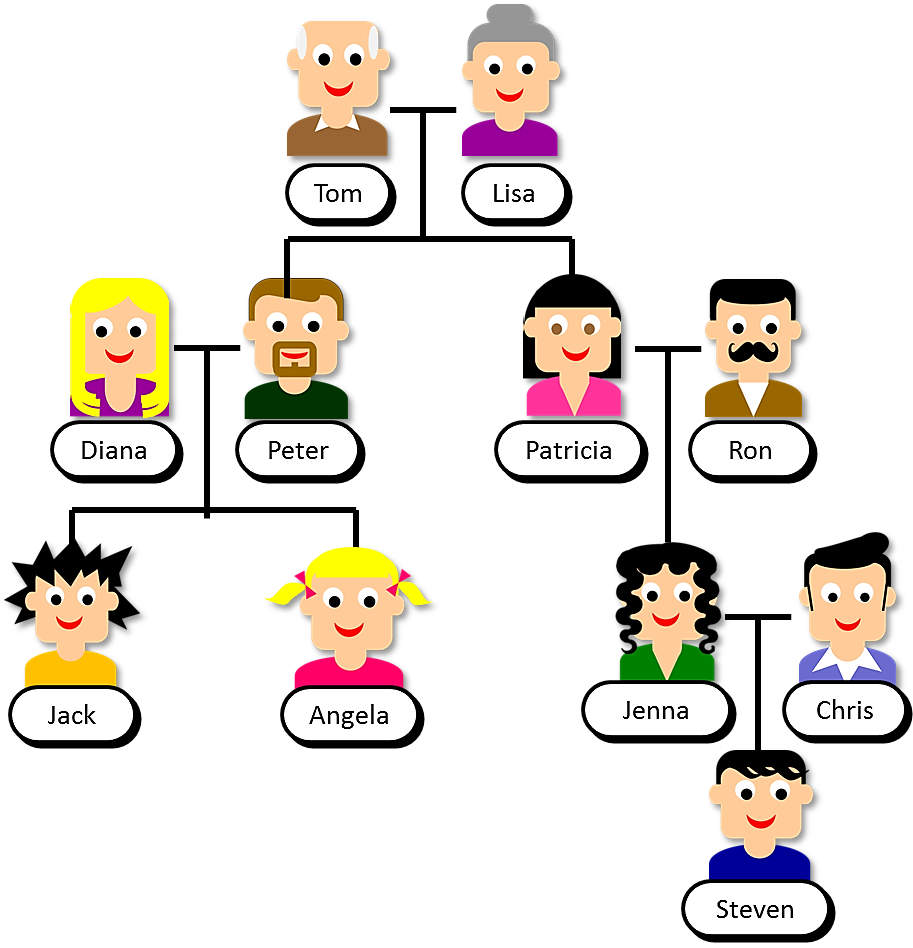 10/15
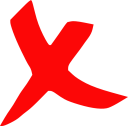 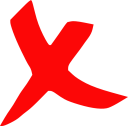 Tom
Lisa
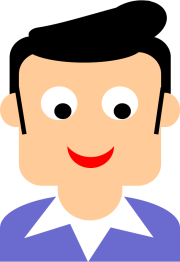 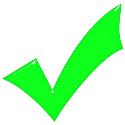 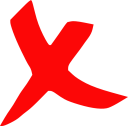 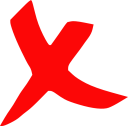 Diana
Peter
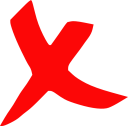 Patricia
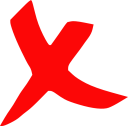 Ron
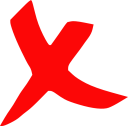 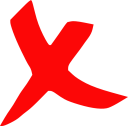 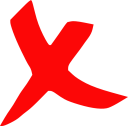 Jenna
Jack
Chris
Angela
He/She is Jenna’s husband
NEXT
Steven
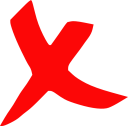 Click on the right name
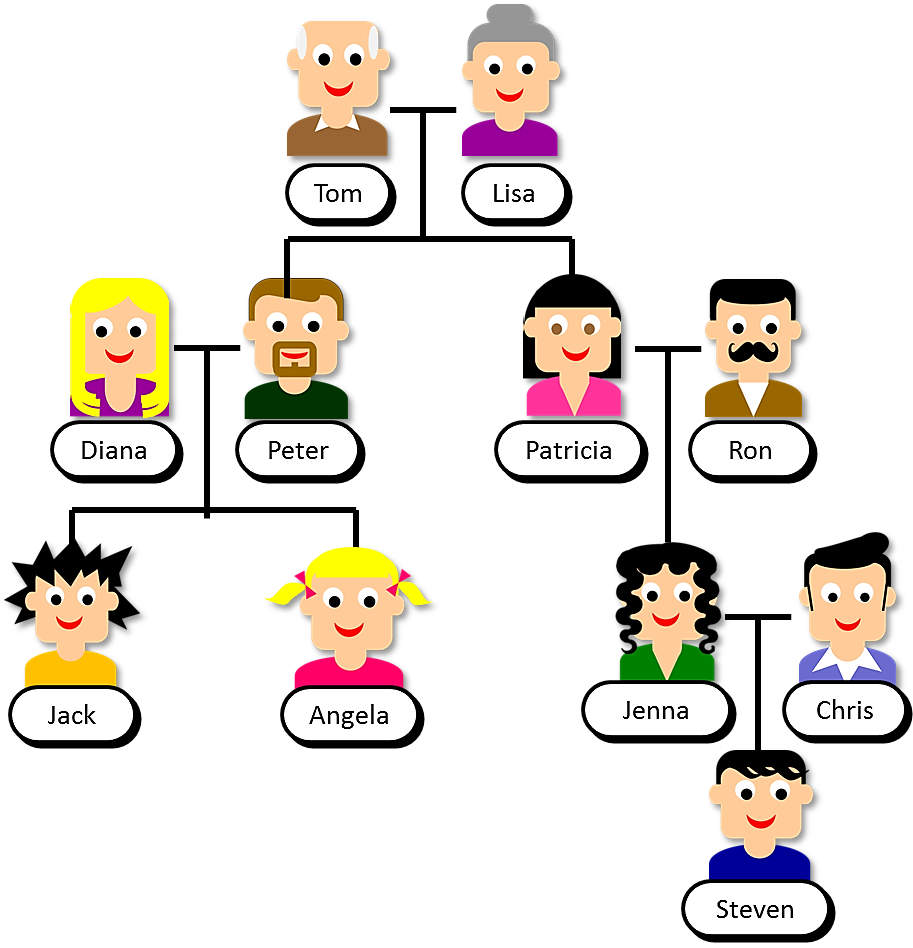 11/15
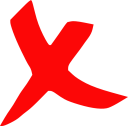 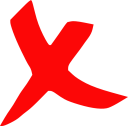 Tom
Lisa
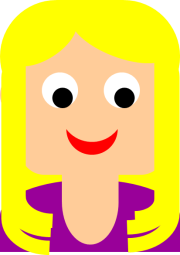 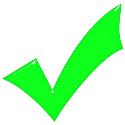 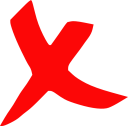 Diana
Peter
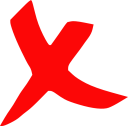 Patricia
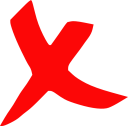 Ron
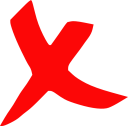 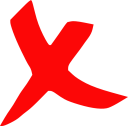 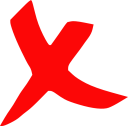 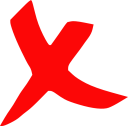 Jenna
Jack
Chris
Angela
He/She is Peter’s wife
NEXT
Steven
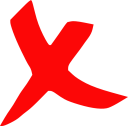 Click on the right name
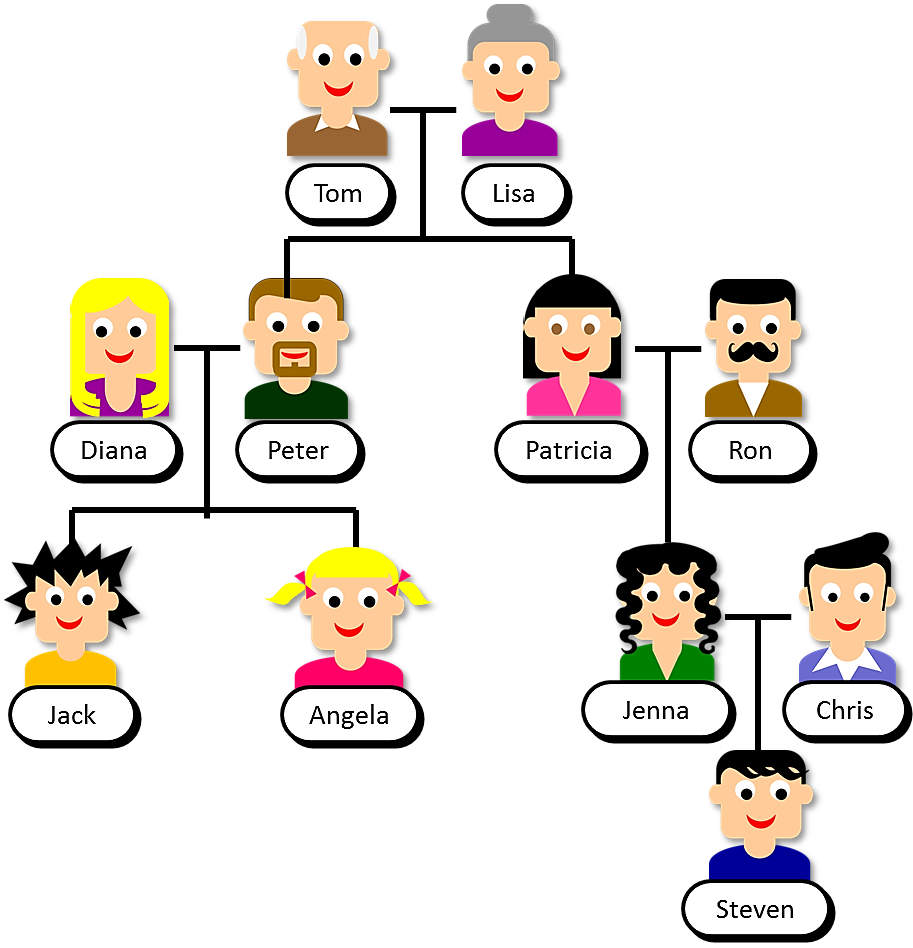 12/15
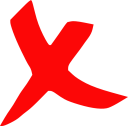 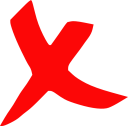 Tom
Lisa
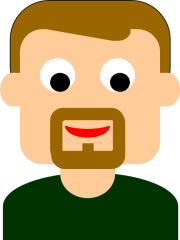 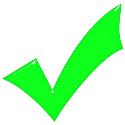 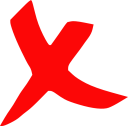 Diana
Peter
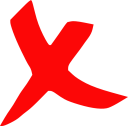 Patricia
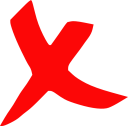 Ron
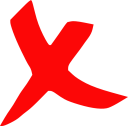 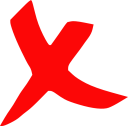 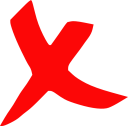 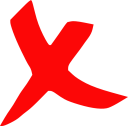 Jenna
Jack
Chris
Angela
He/She is Tom’s son
NEXT
Steven
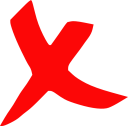 Click on the right name
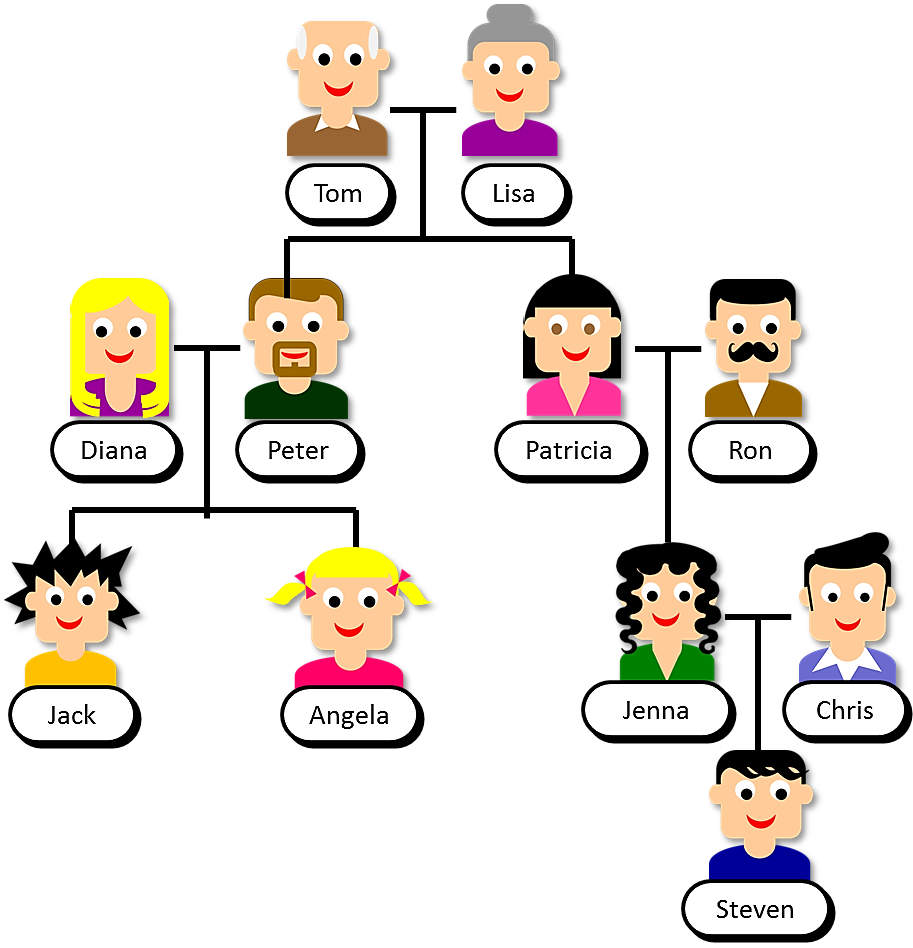 13/15
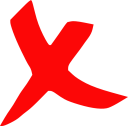 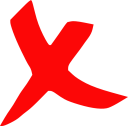 Tom
Lisa
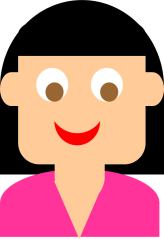 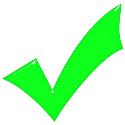 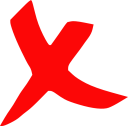 Diana
Peter
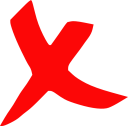 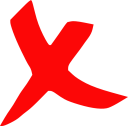 Patricia
Ron
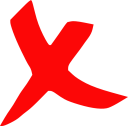 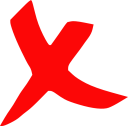 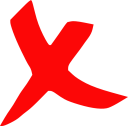 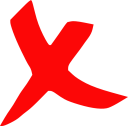 Jenna
Jack
Chris
Angela
He/She is Lisa’s daughter
NEXT
Steven
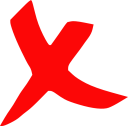 Click on the right name
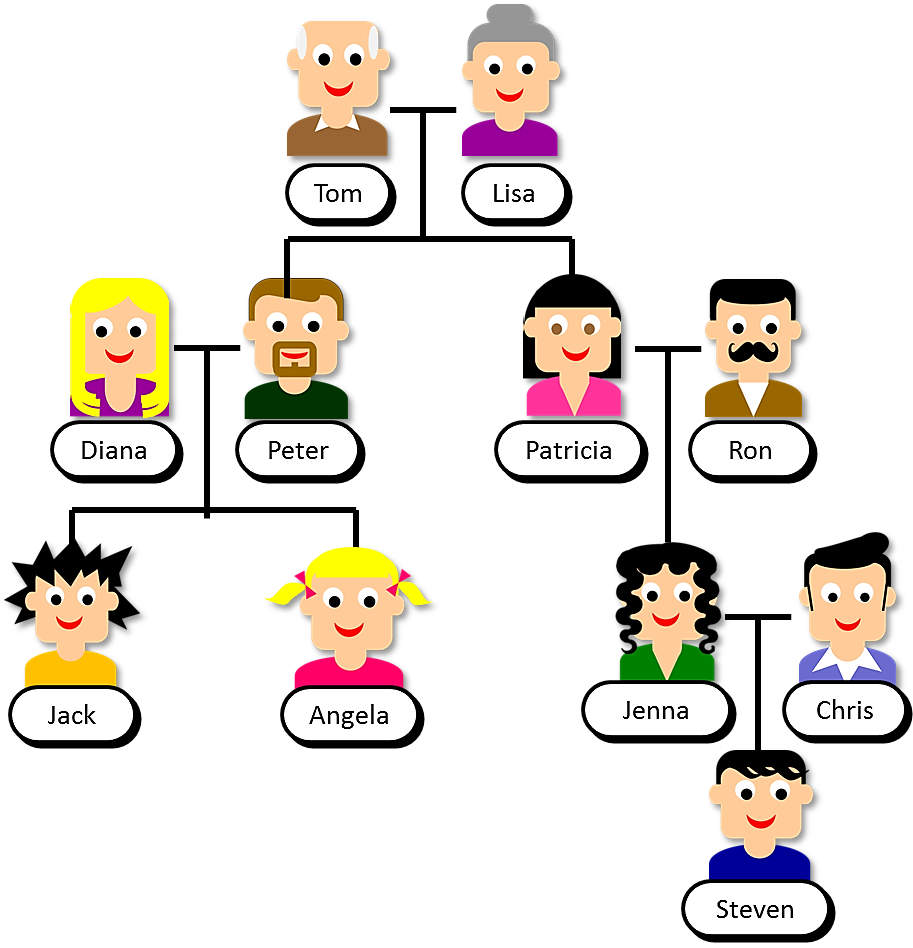 14/15
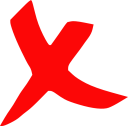 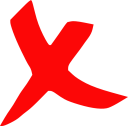 Tom
Lisa
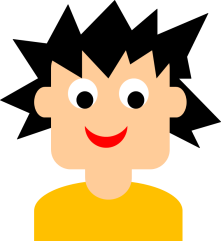 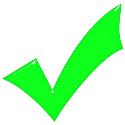 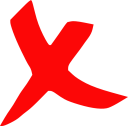 Diana
Peter
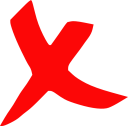 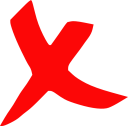 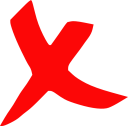 Patricia
Ron
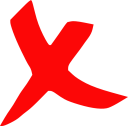 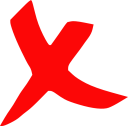 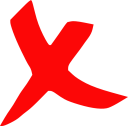 Jenna
Jack
Chris
Angela
He/She is Jenna’s cousin
NEXT
Steven
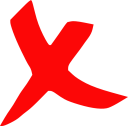 Click on the right name
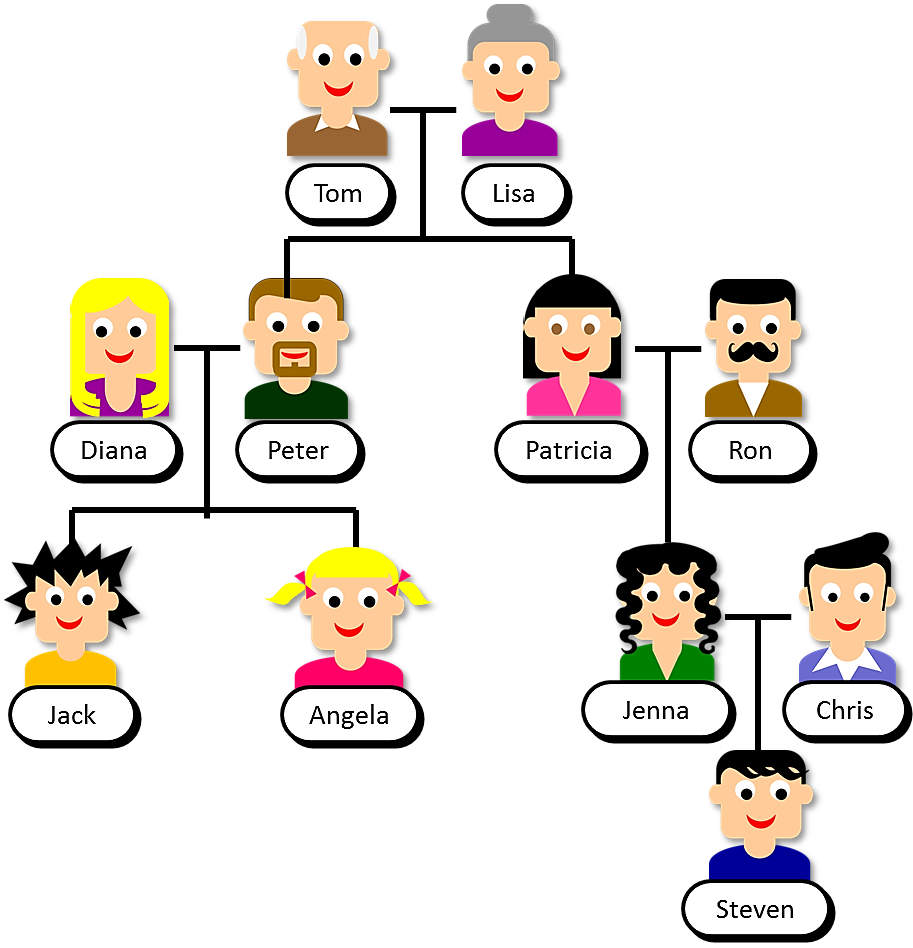 15/15
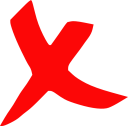 Tom
Lisa
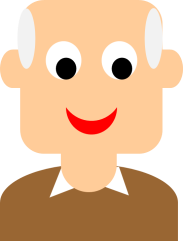 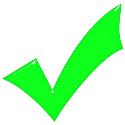 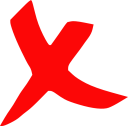 Diana
Peter
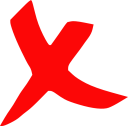 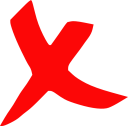 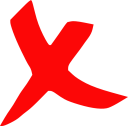 Patricia
Ron
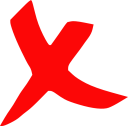 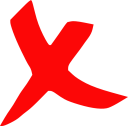 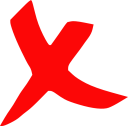 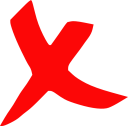 Jenna
Jack
Chris
Angela
He/She is Jack’s grandfather
Steven
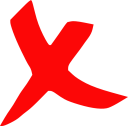 EXIT